« Леонардо да Винчи »
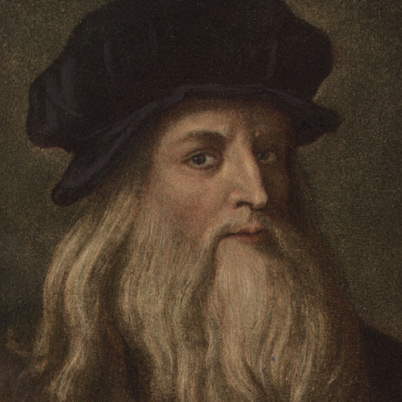 уч.11 классаЧернобаева Е.
Леонардо да Винчи (полное имя: Леонардо ди сер Пьеро да Винчи) родился 15 апреля 1452 года в  селе Анкиано, около городка Винчи, близ Флоренции — умер 2 мая 1519 в замке Кло-Люсэ, близ Амбуаза (Франция). Великий итальянский художник (живописец, архитектор, скульптор) и учёный (естествоиспытатель, анатом), изобретатель, писатель.
Леонардо да Винчи является одним из крупнейших представителей искусства Высокого Возрождения, его натура представляет собой яркий пример «универсального человека», что есть идеал итальянского Ренессанса.
Леонардо были 25-летний нотариус Пьеро и его возлюбленная, крестьянка Катерина. Фамилии Леонардо не имел ,«да Винчи» означает лишь «(родом) из городка Винчи».
С самых ранних лет Леонардо демонстрировал незаурядные художественные способности, поэтому сэр Пьеро не мог пройти мимо этого факта в принятии решения о судьбе сына. Вскоре отец отдал восемнадцатилетнего юношу на обучение в одну из самых передовых и успешных мастерских живописи.
Наставником Леонардо да Винчи стал известный художник Андреа дель Вероккио. Методы работы в мастерской Вероккио, где художественная практика сопрягалась с техническими экспериментами, а также дружба с астрономом П.Тосканелли способствовали зарождению научных интересов молодого да Винчи.
Леонардо обучался у Вероккио азам точных наук, параллельно овладевая техническими приемами рисования, занимался скульптурой и моделированием, приобретал навыки работы с металлом, гипсом и кожей.
В 1472 двадцатилетний Леонардо стал членом флорентийской Гильдии художников.
Картины
 Леонардо да Винчи
«Автопортрет»
«Мона Лиза» (Джоконда)
«Мадонна с ребенком»
«Благовещение»
«Тайная вечеря»
«Иоанн Креститель»
« Мадонна Литта »
«Мадонна Бенуа»
«Портрет неизвестной»
«Дама с горностаем»
«Мадонна в гроте»
«Крещение Христа»
Как ученый и инженер он обогатил почти все области науки того времени. Яркий представитель нового, основанного на эксперименте естествознания Леонардо да Винчи особое внимание уделял механике, видя в ней главный ключ к тайнам мироздания; его гениальные конструктивные догадки намного опередили современную ему эпоху (проекты прокатных станов, машин, подводной лодки, летательных аппаратов).
10 изобретений Леонардо да Винчи
Колесцовый замок
Единственное его изобретение, получившее признание при его жизни — колесцовый замок для пистолета .
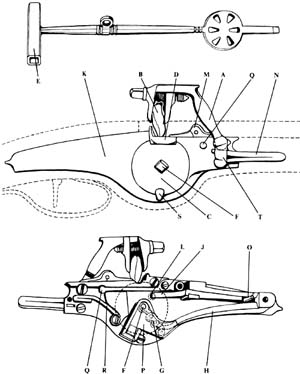 Витрувианский человек
Сфумато
Леонардо осознал и воплотил новую живописную технику. У него линия имеет право на размытость, потому что так мы её видим. Он осознал явления рассеяния света в воздухе и возникновения сфумато — дымки между зрителем и изображенным предметом, которое смягчает цветовые контрасты и линии. В итоге реализм в живописи перешёл на качественно новую ступень.
Танк
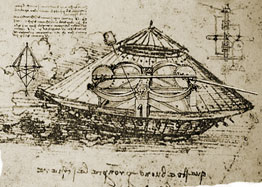 Лёгкие переносные мосты для армии
Самоходная повозка
Катапульта
Робот
Летательный аппарат
Парашют
Изучая устройство глаза, Леонардо да Винчи высказал правильные догадки о природе бинокулярного зрения.
В анатомических рисунках он заложил основы современной научной иллюстрации, занимался также ботаникой и биологией.
Неутомимый ученый-экспериментатор и гениальный художник, Леонардо да Винчи стал общепризнанным символом эпохи Возрождения.